МИНИСТЕРСТВО ЗДРАВООХРАНЕНИЯРЕСПУБЛИКИ БАШКОРТОСТАН
Центр ситуационных и проектных решений 
Министерства здравоохранения 
Республики Башкортостан
Бакиров
Анвар Акрамович
министр здравоохранения 
Республики Башкортостан
профессор, доктор медицинских наук
Портал записи 
на прием к врачу
Регистр 
БСК
Лабораторные исследования
ДДС-03
Центр 
удаленных консультаций
Онкоконтроль
Вакцинация
Аптечное 
учреждение
Электронная регистратура
Инструмент. диагностика
Мониторинг показателей
Регистр 
мед. работников
Поликлиника
Стационар
РЕСПУБЛИКАНСКАЯ МЕДИЦИНСКАЯ ИНФОРМАЦИОННО-АНАЛИТИЧЕСКАЯ СИСТЕМА РЕСПУБЛИКИ БАШКОРТОСТАН
Единая государственная информационная система 
в сфере здравоохранения Российской Федерации (ЕГИСЗ)
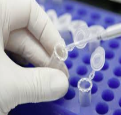 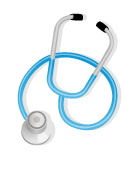 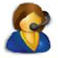 Мониторинг рождаемости
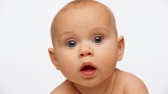 Региональный сегмент ЕГИСЗ 
в Республике Башкортостан –
 
РМИАС РБ
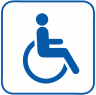 Регистр ИПРА
АРМ 
руководителя
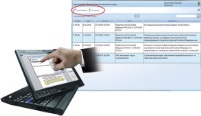 Центр ситуационных 
и проектных решений
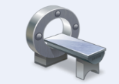 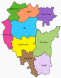 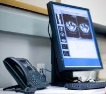 Электронная медицинская карта
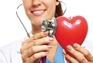 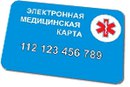 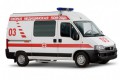 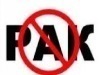 Льготное лекарственное обеспечение
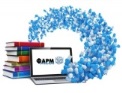 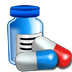 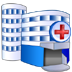 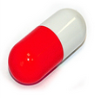 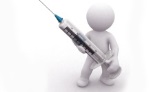 Регистр ЛС
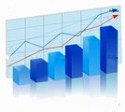 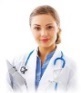 Регистр 
беременных
Мониторинг 
смертности
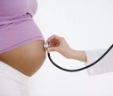 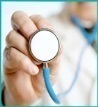 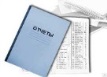 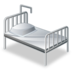 Отчетность
ОСНОВНЫЕ ХАРАКТЕРИСТИКИ РМИАС РБ. 
ОБЪЕМЫ ХРАНИМОЙ И ОБРАБАТЫВАЕМОЙ ИНФОРМАЦИИ
ЦЕНТР СИТУАЦИОННЫХ И ПРОЕКТНЫХ РЕШЕНИЙ МИНЗДРАВА РЕСПУБЛИКИ БАШКОРТОСТАН

СМЕРТНОСТЬ ПО МУНИЦИПИАЛЬНЫМ ОБРАЗОВАНИЯМ
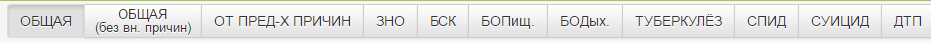 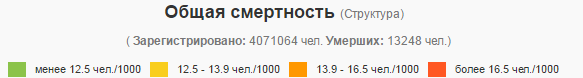 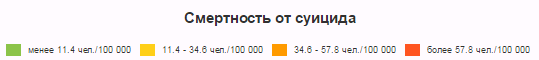 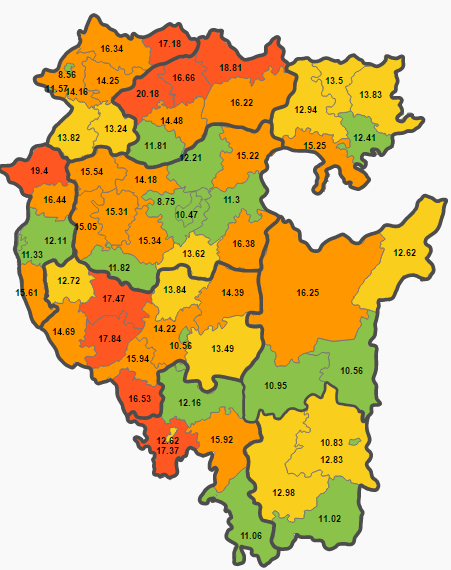 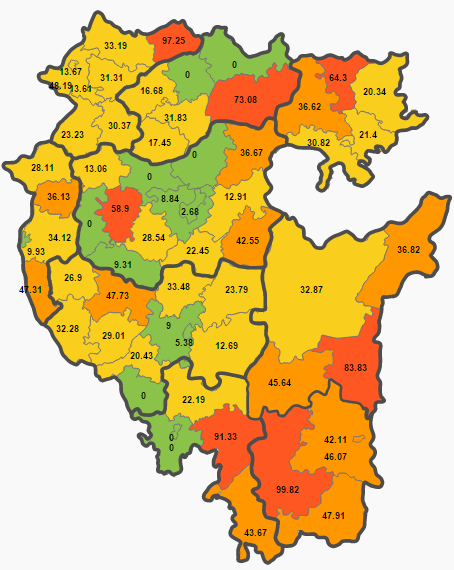 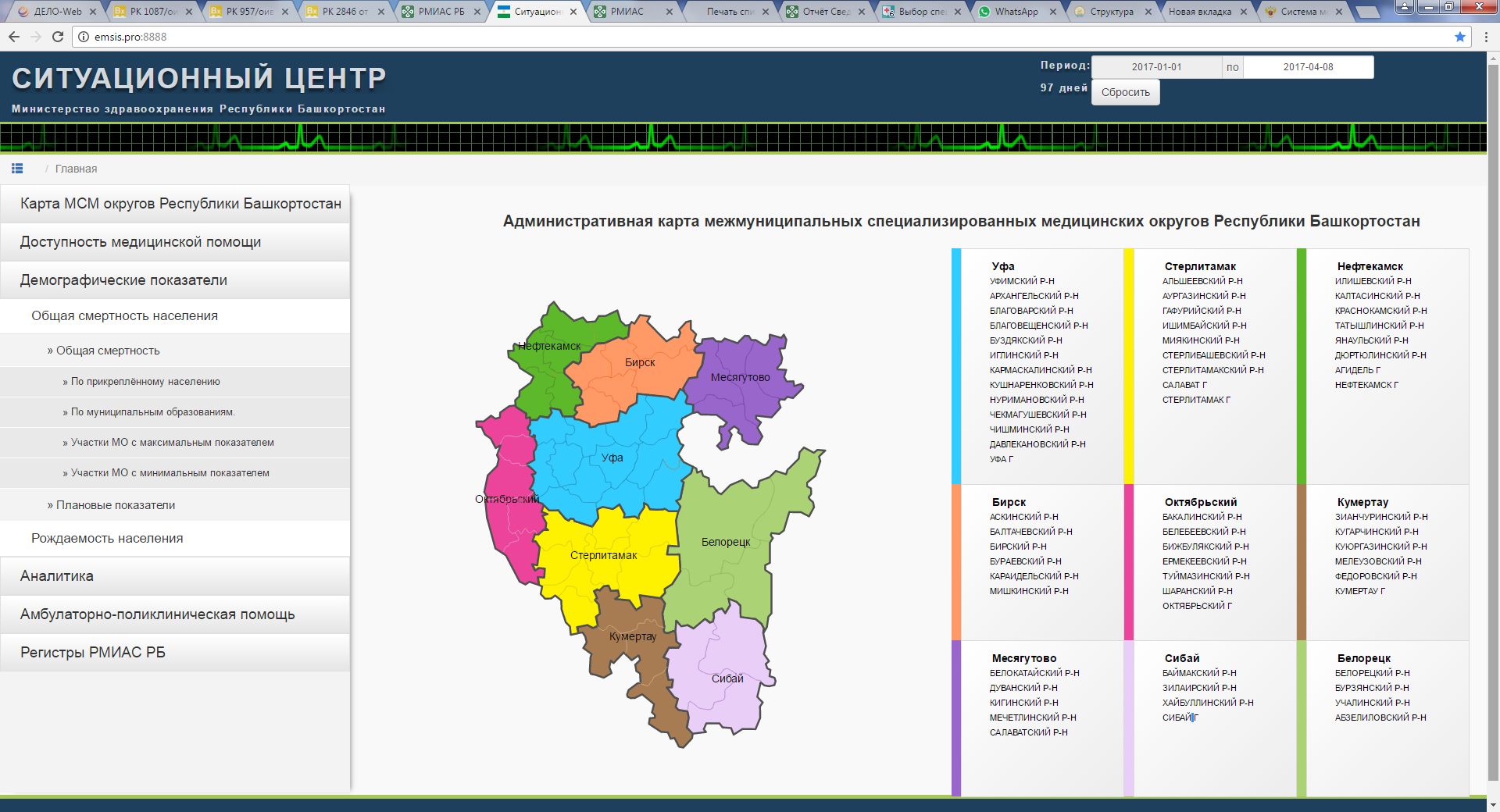 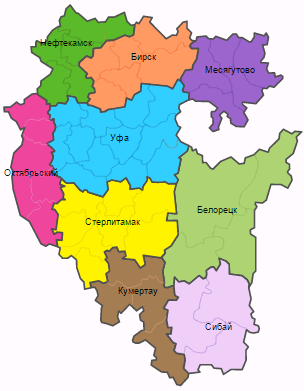 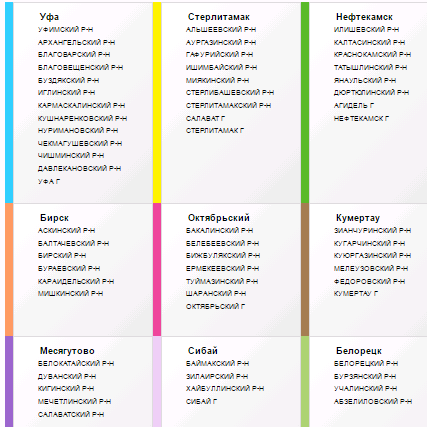 ЦЕНТР СИТУАЦИОННЫХ И ПРОЕКТНЫХ РЕШЕНИЙ МИНЗДРАВА РЕСПУБЛИКИ БАШКОРТОСТАН

ПЛАНОВЫЕ ПОКАЗАТЕЛИ ОБЩЕЙ СМЕРТНОСТИ 
ПО МУНИЦИПАЛЬНЫМ ОБРАЗОВАНИЯМ
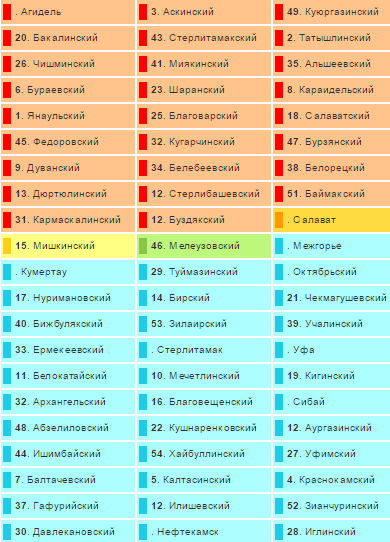 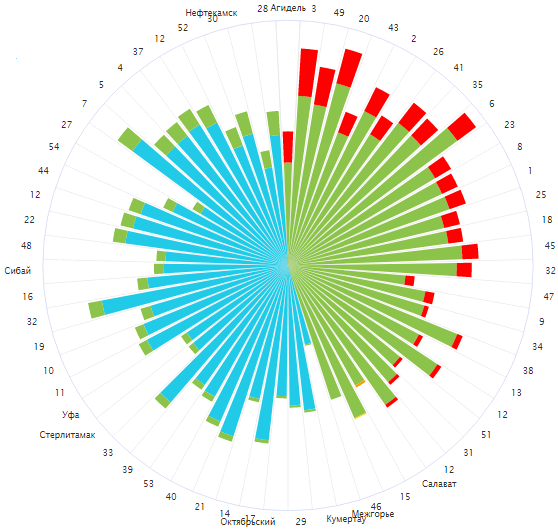 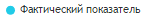 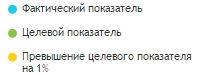 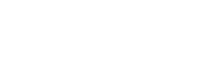 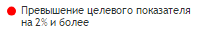 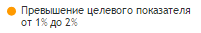 ЦЕНТР СИТУАЦИОННЫХ И ПРОЕКТНЫХ РЕШЕНИЙ МИНЗДРАВА РЕСПУБЛИКИ БАШКОРТОСТАН

АНАЛИТИКА
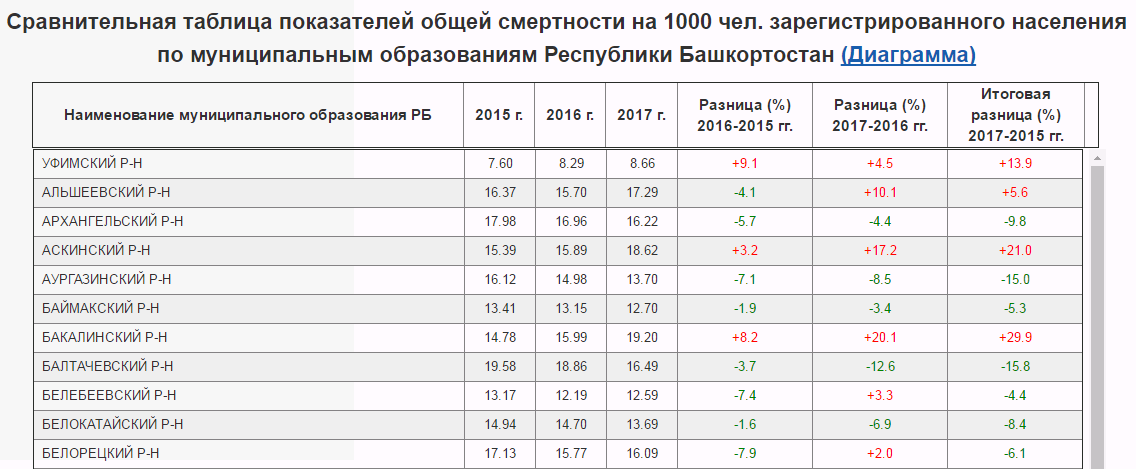 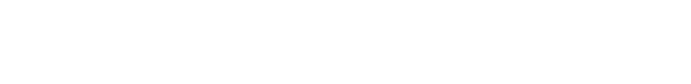 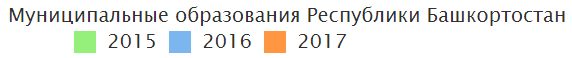 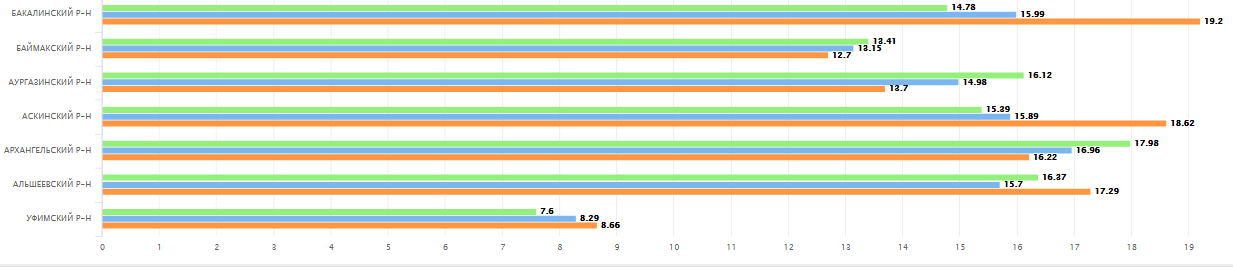 ЦЕНТР СИТУАЦИОННЫХ И ПРОЕКТНЫХ РЕШЕНИЙ МИНЗДРАВА РЕСПУБЛИКИ БАШКОРТОСТАН

СМЕРТНОСТЬ ПО ПРИКРЕПЛЕННОМУ НАСЕЛЕНИЮ
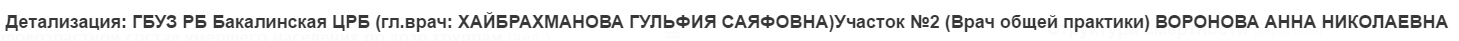 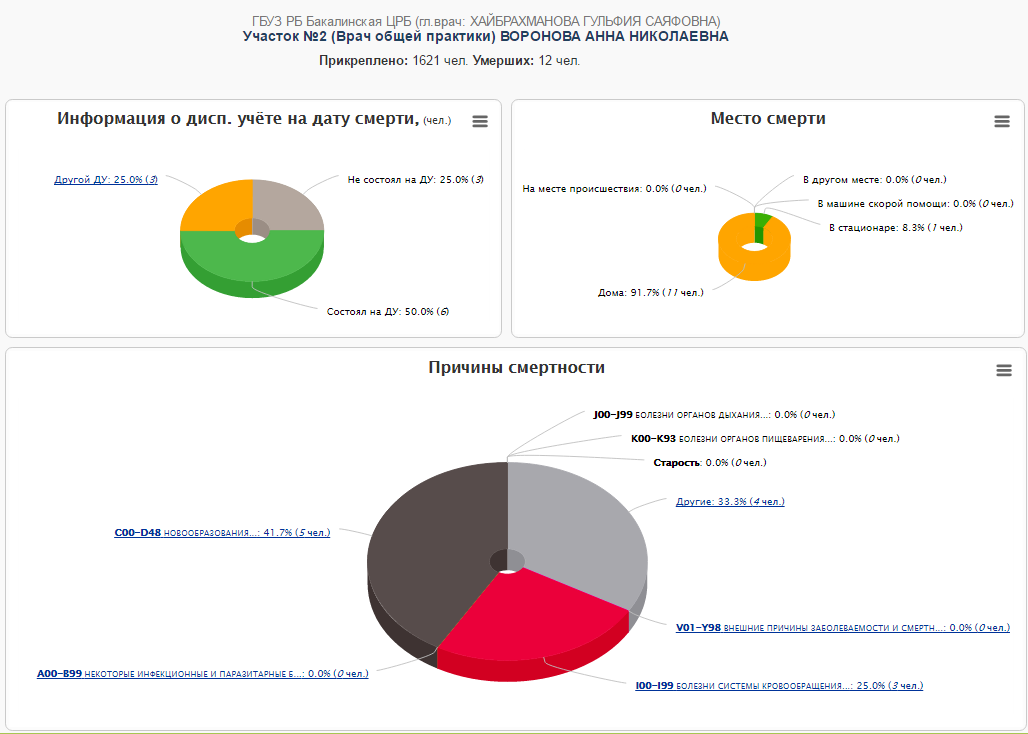 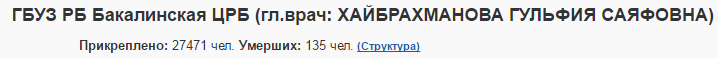 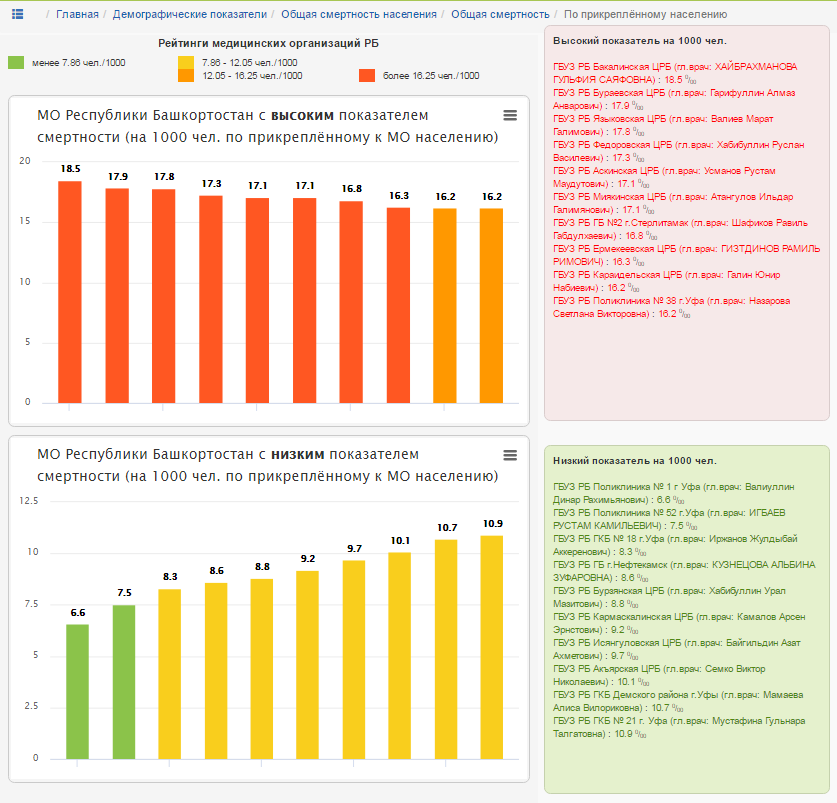 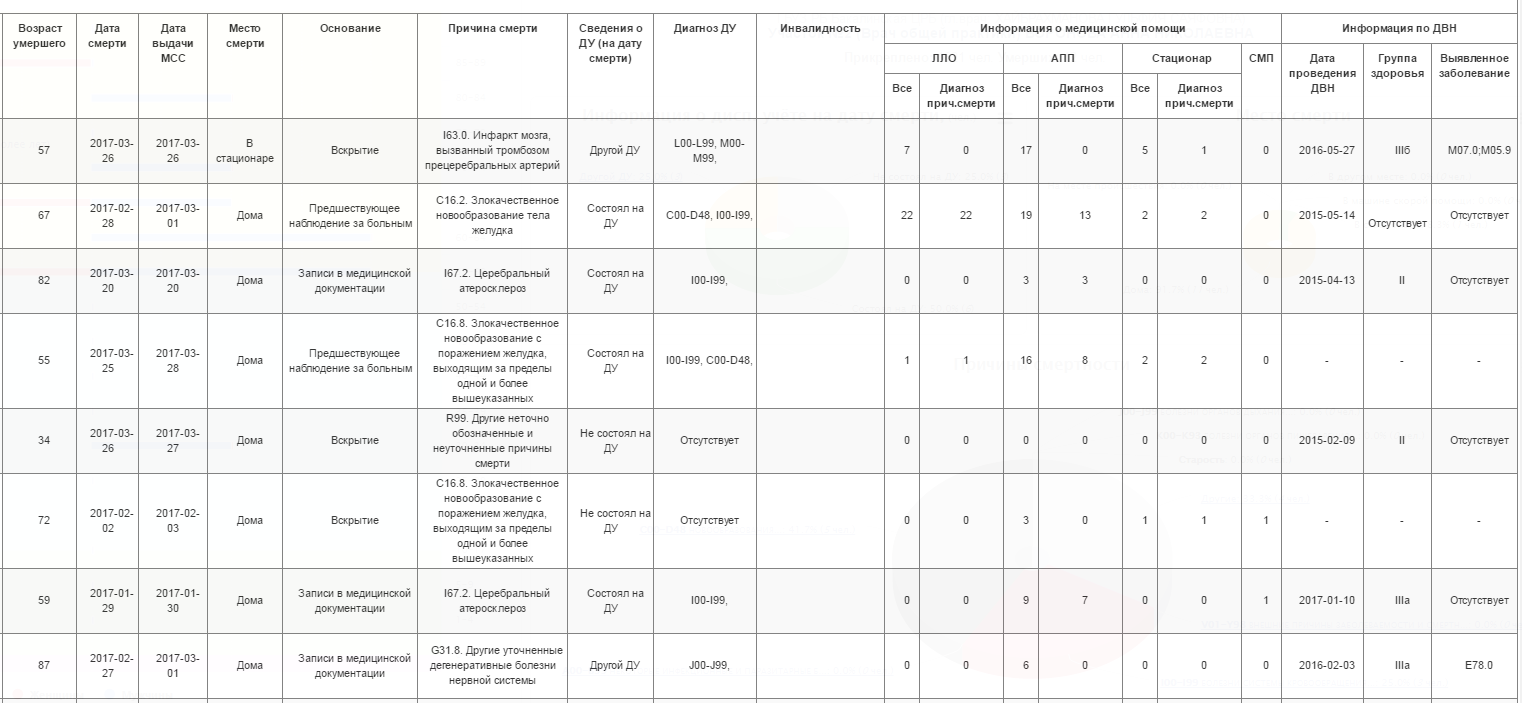 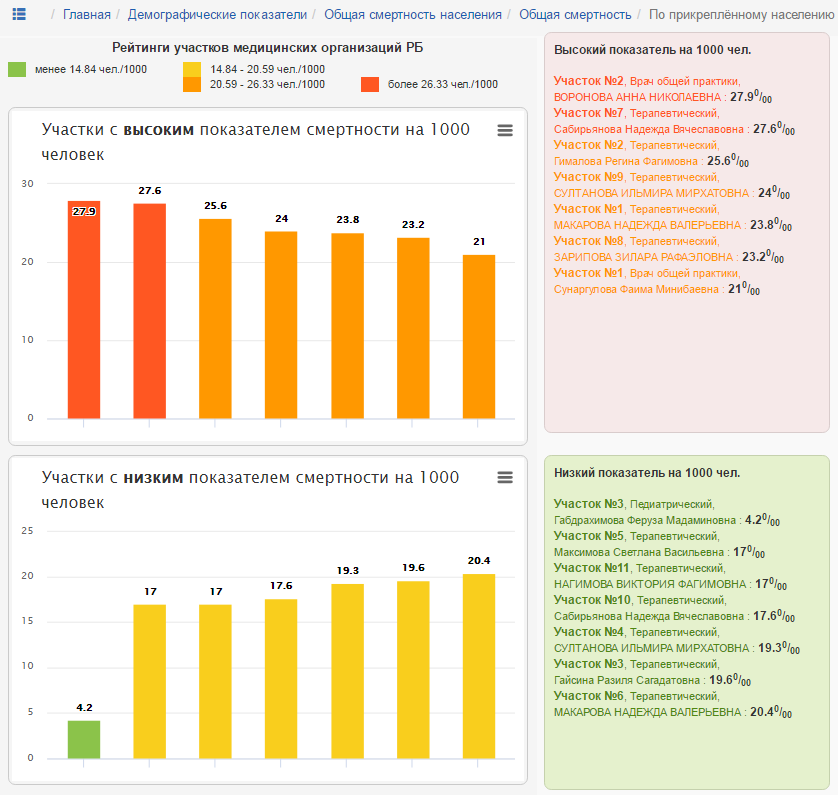 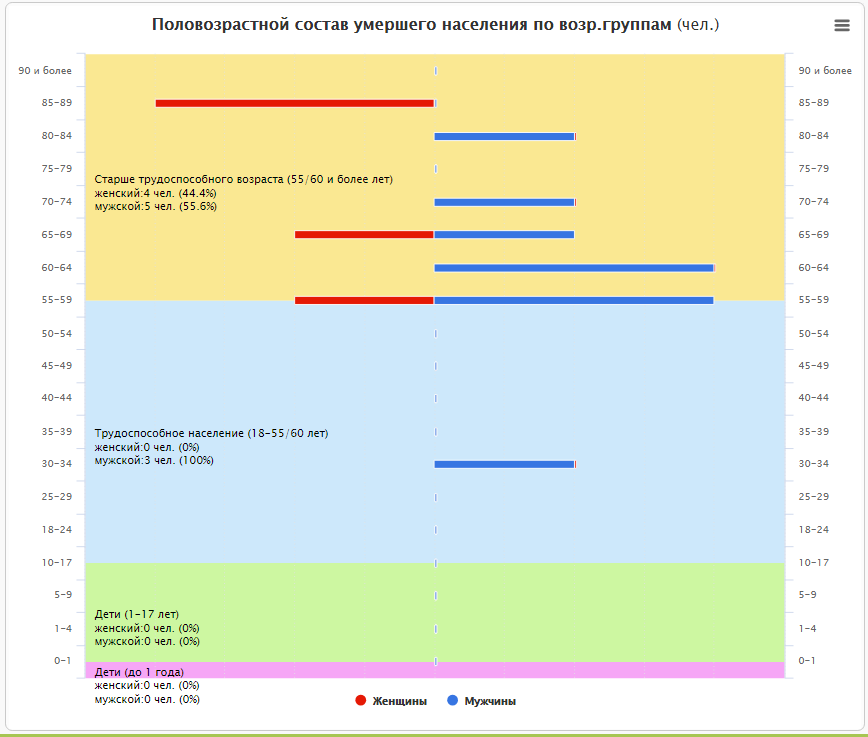 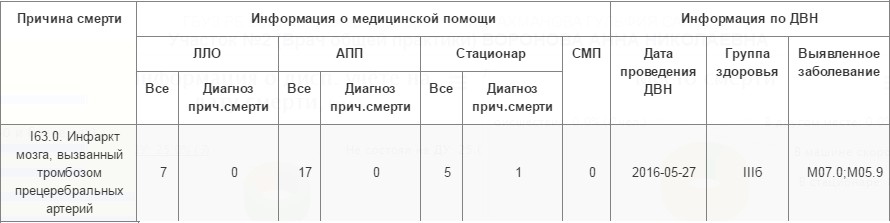 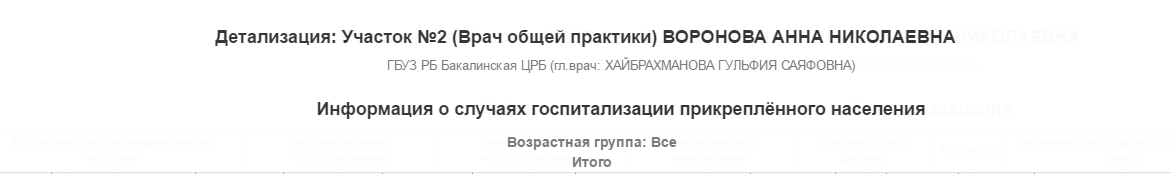 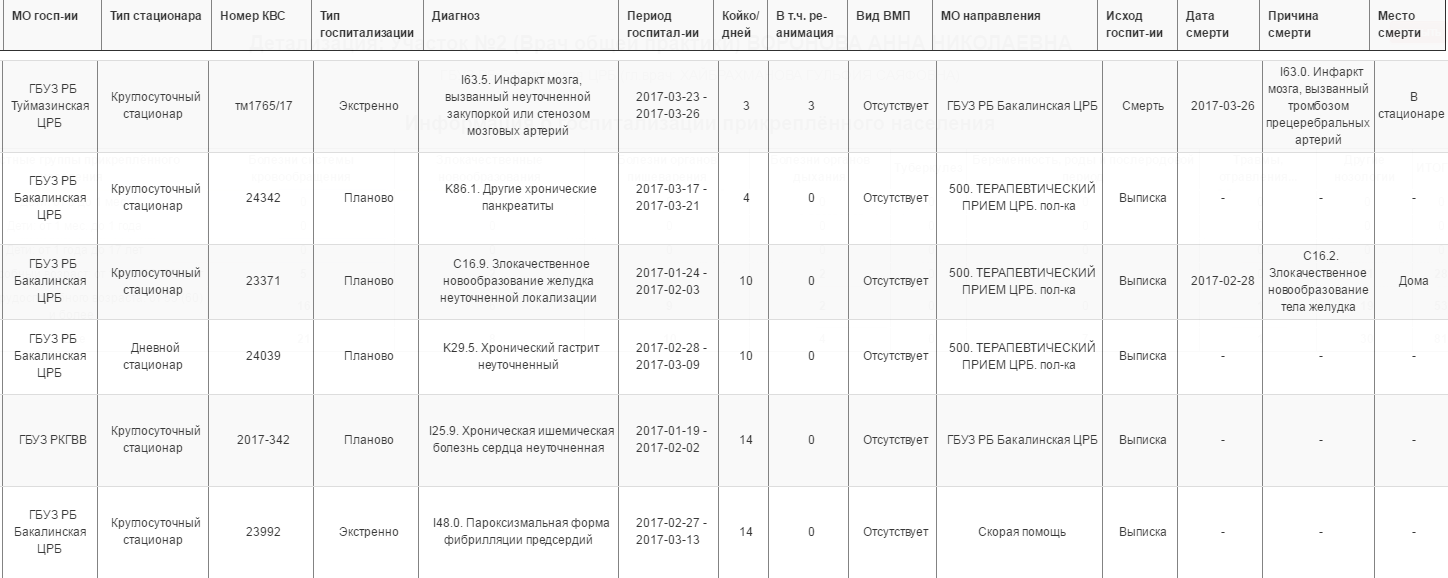 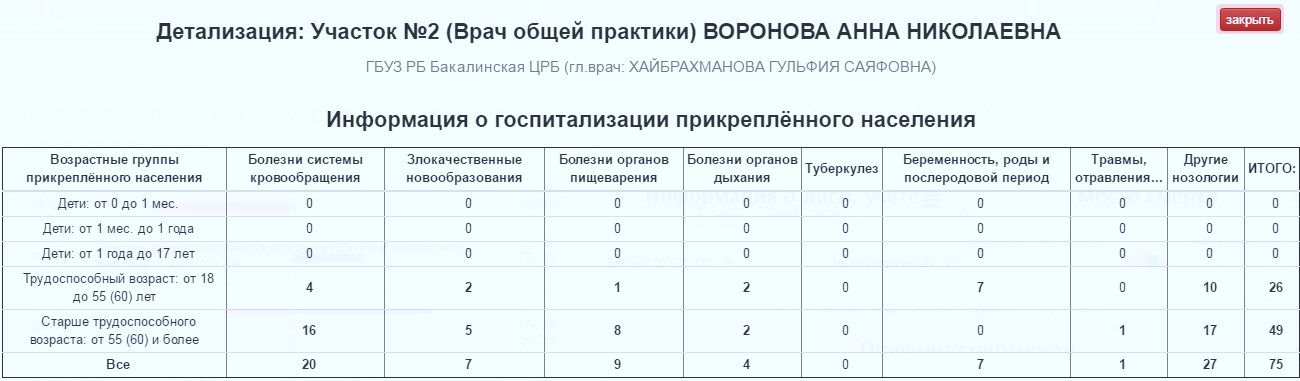 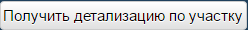 ЦЕНТР СИТУАЦИОННЫХ И ПРОЕКТНЫХ РЕШЕНИЙ МИНЗДРАВА РЕСПУБЛИКИ БАШКОРТОСТАН

ДОСТУПНОСТЬ АМБУЛАТОРНО-ПОЛИКЛИНИЧЕСКОЙ ПОМОЩИ
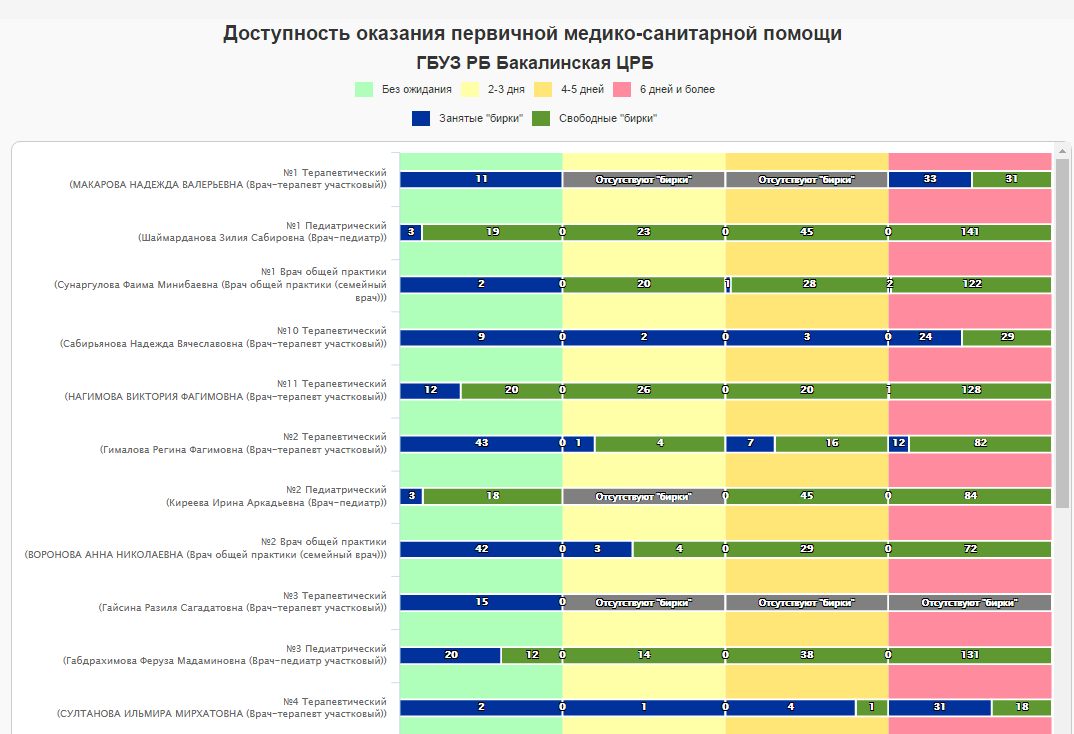 ЦЕНТР СИТУАЦИОННЫХ И ПРОЕКТНЫХ РЕШЕНИЙ МИНЗДРАВА РЕСПУБЛИКИ БАШКОРТОСТАН

РОЖДАЕМОСТЬ
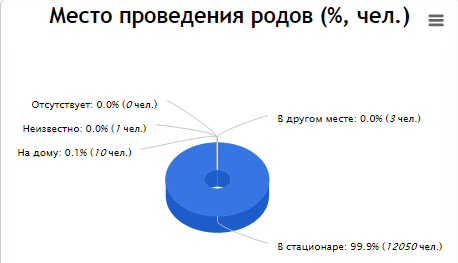 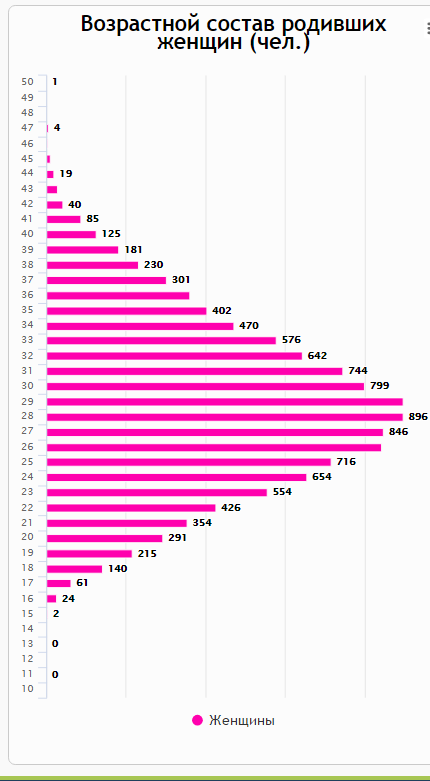 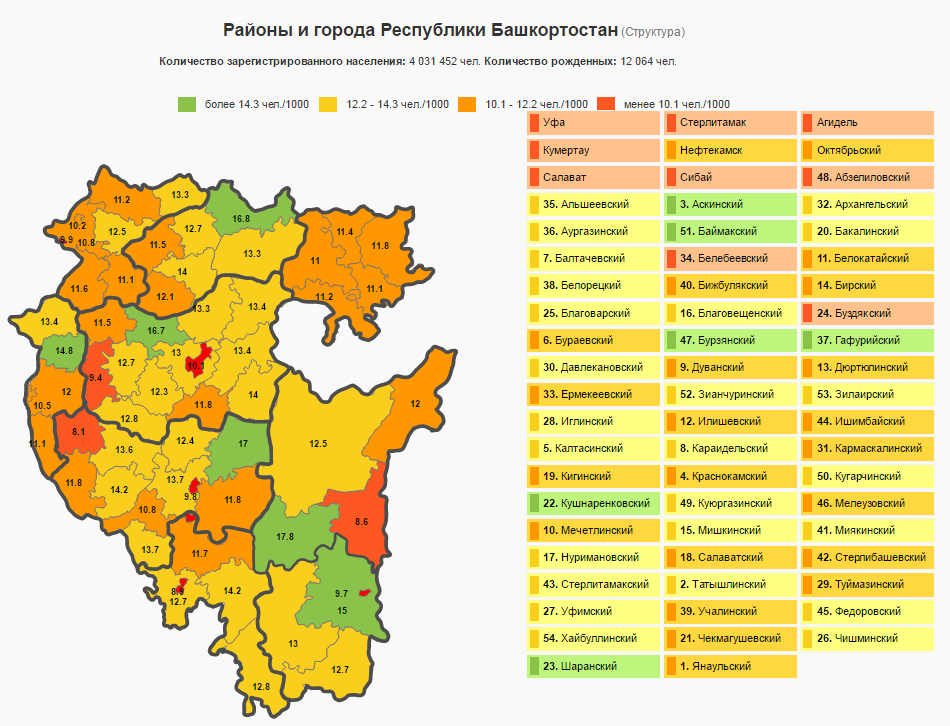 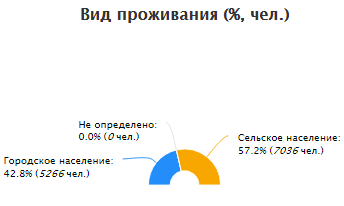 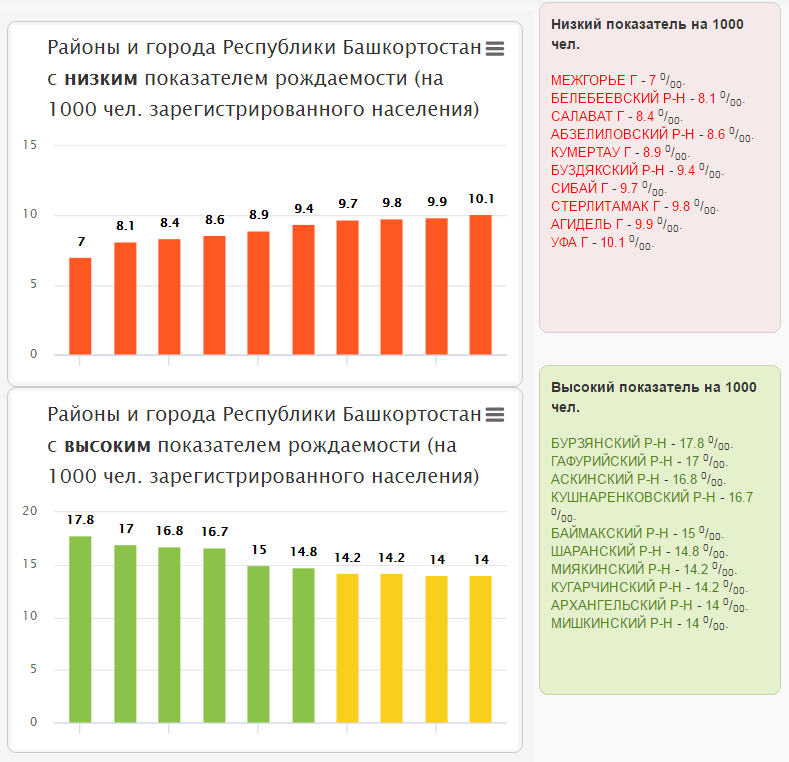 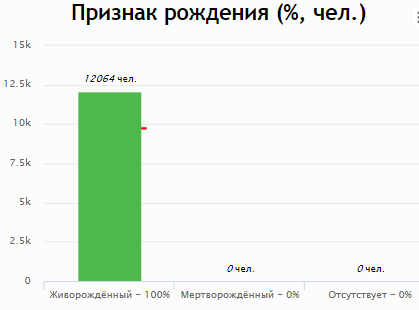 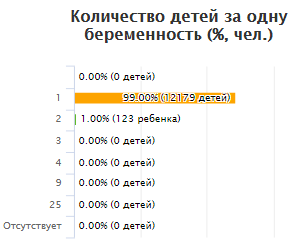 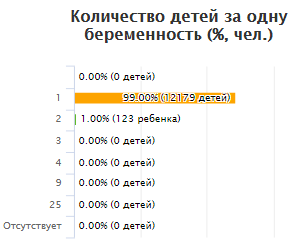 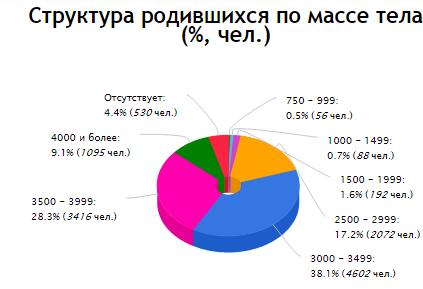 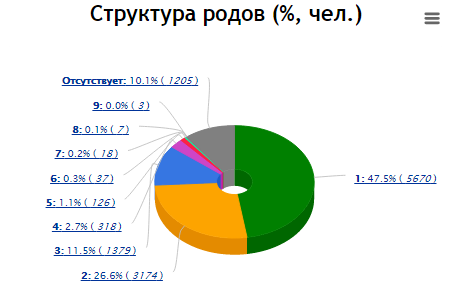 ЦЕНТР СИТУАЦИОННЫХ И ПРОЕКТНЫХ РЕШЕНИЙ МИНЗДРАВА РЕСПУБЛИКИ БАШКОРТОСТАН
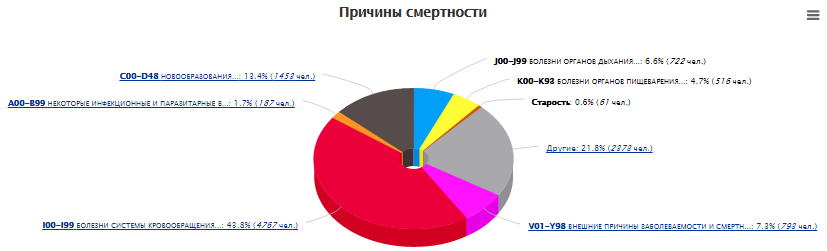 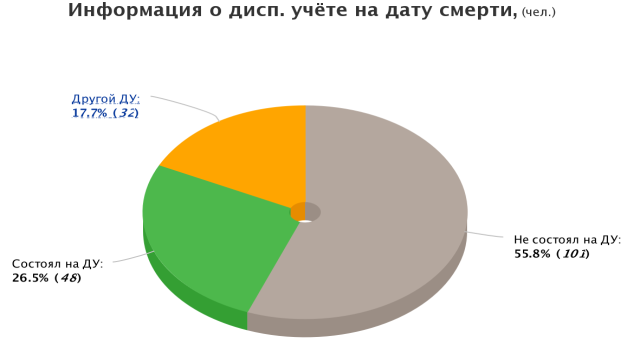 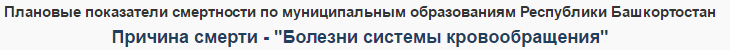 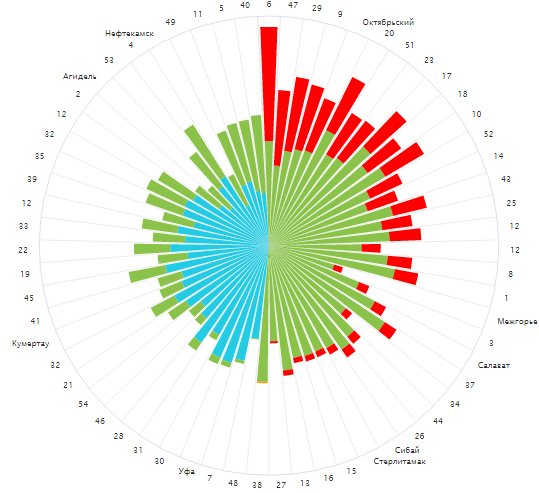 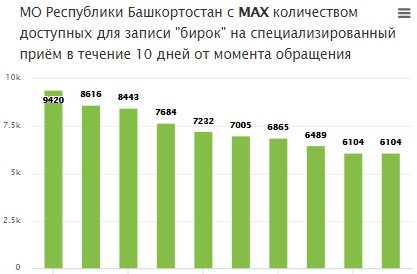 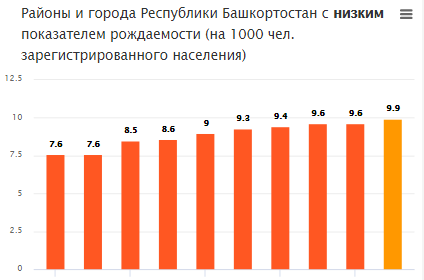 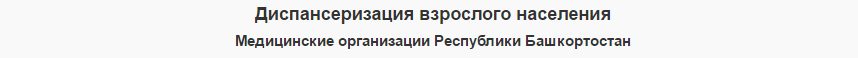 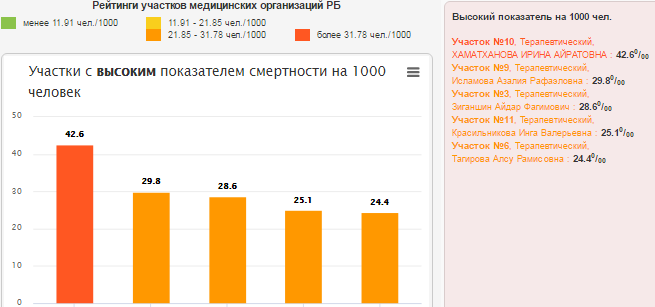 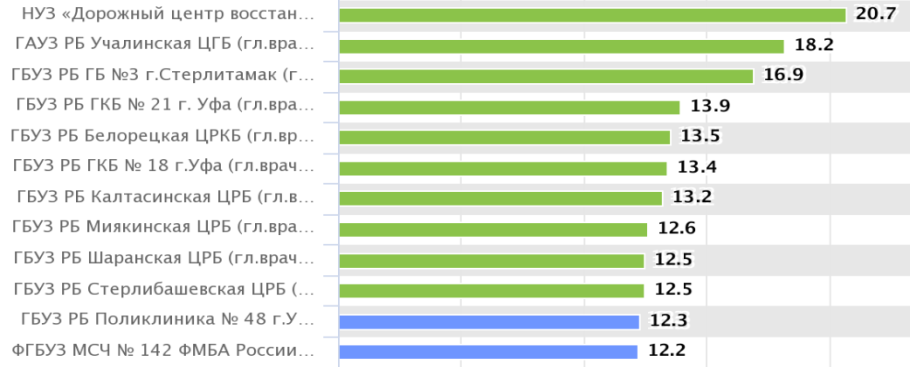